UNWANTED INTRUSIVE THOUGHTS
Pratibha  Gupta
Clinical Psychologist
Emotion of life
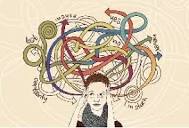 DEFINATION
These upsetting ,distressing ,frightening ,thoughts that enter  your mind ,unhidden are Unwanted intrusive thoughts.

Intrusive thoughts are sudden ,
Involuntary thoughts that can 
Be disturbing .
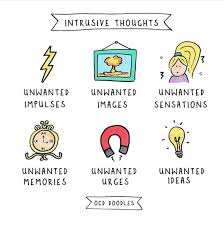 WHAT ARE INTRUSIVE THOUGHTS
Have you ever stood on the edge of a train platform minding your own business and then suddenly ,out of the blue ,had the brief thought , I could jump off and die .Or have you been stuck by the passing thought.
Do you get upset or worried that your thoughts might actually lead you to do something awful ?
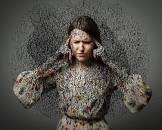 You are not alone .There are million of people who have thoughts just like yours .You are not the only one who experiences repeating thoughts ,that just won’t leave your mind .
Just about everyone has intrusive thoughts .They are uninvited thoughts that jump into the mind .Intrusive thoughts are common but for many people they are quickly forgotten and create minimal or no discomfort.
That the fact that this thought has crossed your mind must mean something important?
Do you live in dread that having bizarre ,repetitive ,repugnant or unrelenting thoughts means something shameful or terrible about you ?
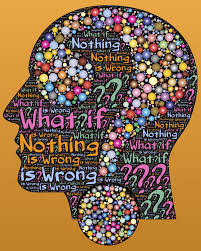 FACTS
There is nothing wrong with you ,just the way you          are dealing with you thoughts.
 Always everyone has passing intrusive thoughts.
 Just knowing accurate information about unwanted    intrusive thoughts will make them feel less distress.
Example
I hope we lose power in this storm so I don’t have to  keep working .
 I might worry about what the thought could mean about me .
 Shouldn’t I be enjoying my work ?
  Does this mean I should retire ?
 Do I really want to lose power ?
 What is wrong with me that I thought that ?
NATURAL VOICES OF THE MIND
Our mind has many natural voices and their interplay makes our mental lives interesting and colourful .We can identify an internal critical voice that stands guard, issuing  judgments  and comments ,most of which we would never say out loud .






                We also have voices that monitor feedback from others , check on our physical well-being ,calculate how much time we have left to finish a task and let us know what we are feeling when we tune in .
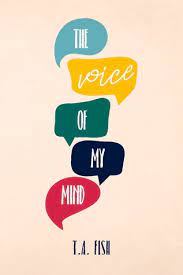 In the case of unwanted intrusive  thoughts there are three voices that are particularly relevant . Their interactions and messages work to maintain the problem .

    So we introduce you the voices we call  -
     Worried Voice
      False Comfort
      Wise Mind
WORRIED VOICE
The voice of frightening imaginings .Worried Voice is the voice of “What If”? This voice can seem irrational, ridiculous or downright crazy. 

        It interrupts , annoys , scares
     and talk back . Worried Voice
     raises anxiety .It is often the 
     first voice to react an intrusive 
      thought or new sensation .
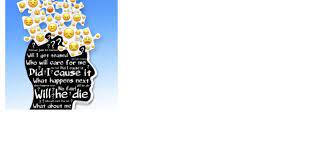 FALSE COMFORT
False comfort invariably follows the “What If “? of Worried Voice .False Comfort is disturbed by these questions and tries to remove the discomfort .
            We call this voice False Comfort because it never achieves its goal .It almost always  triggers yet another what – if or doubt from Worried Voice .
              False Comfort is actually disturbed and frightening by Worried Voice that it continuously tries to argue , control , avoid ,reassure ,reason with or work around whatever Worried Voice comes up with .
False Comfort tries hard but ultimately fails to lower anxiety .It often gets angry or ashamed of Worried Voice and wishes it would just go away .
                When unwanted intrusive thoughts happen  ,Worried Voice and False Comfort invariably launch into a back  and forth argument .This is the commentary that is part and parcel of every unwanted intrusive thought .
                This commentary can be the most distressing aspect of your unwanted intrusive thought .
WISE MIND
Wise Mind watches the  constant arguments  between Worried Voice and False Comfort from afar saying relatively little .It is calm ,unimpressed and unaffected.

         Wise Mind knows that 
    Worried Voice can’t help
   itself and that False Comfort   
   truly thinks it is helping .
   Wise Mind demonstrates 
   mindful compassionate 
   awareness .
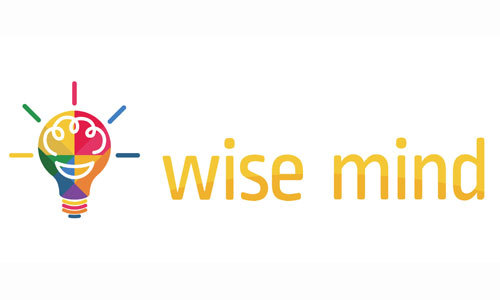 HOW THE THREE VOICE REACT
Worried Voice : That kitten is so cute and vulnerable .                                                                                                                                                                                                                                            What if I strangled it ? It would be so easy .
  False Comfort : You would never do that .
  Worried Voice : Look – my fingers just fit around its neck .
  False Comfort : Don’t be ridiculous . You are kind and loving|
   False Comfort : Just think about something else .Let’s get away from kitten . You are thinking crazy thoughts.
   Wise Mind : These are just thoughts. I’m observing your commentary and I notice the more you argue , the more upset you get .It is a wild intrusive thought that can happen to anyone and means nothing .
WHY THOUGHTS GET STUCK
The phenomenon is that when you try not to think of something  you end up thinking about it even more is called the “Ironic Process of Mind”
            Here is a simple way to experience this process .
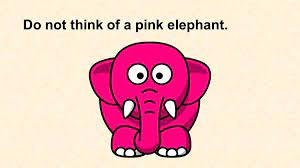 EXERCISE
Set a timer for two minutes .Sit comfortably , close your eyes and pay attention to what you think , feel , hear and smell .You may  think about anything  you want except for one thing . Not the word carrot , not the smell of carrots , not the taste .Nothing with carrots in it . It might help to stay away from the color orange. Now start the timer  and do your best to keep your thoughts  away from carrots .
            After the timer goes off ask yourself how well you did . Most of the people will report that they failed to be completely free of carrots .
EXERCISE
In this exercise you will set your timer for five minutes. Your task is to try to keep your mind completely free of carrots for five minutes .Start the timer and each time you think of carrots , you must reset the timer back to five minutes .Be honest in this task .
                       Now look what happened .Most people report that they think of carrots after few seconds , so they reset the timer . But then it happens again  and the  timer is once again reset .After a while the task seems impossible .You become frustrated ,annoyed and even angry .
Almost no one is able to go five minutes so you end the exercise .
            Let’s look what you have done , “You have created a stuck thought” The simple truth is that what you resist tends to persist .
         Thoughts stick because of the energy you expend to fight them .Your exercise was to fight the thoughts , but they fight back .
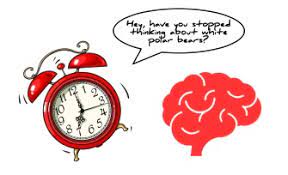 WHEN INTRUSIVE THOUGHTS LIKELY TO HAPPEN
People are much more prone to unwanted intrusive thoughts  when they are fatigued ,have slept poorly ,or are in a bad mood . Any situation that is  uncertain  and has “High Stakes ” is a perfect place  for stickiness of the mind to increase . As soon as it seems important to know something  100 percent for sure , that is where the intrusive thoughts  will  find their opening .
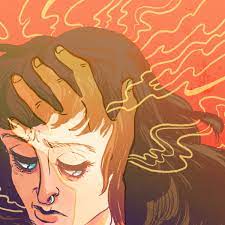 TYPES OF INTRUSIVE THOUGHTS
It is essential to understand that intrusive thoughts are involuntary .People who experience them typically feel repulsed by their nature .






                   There are many types of intrusive thoughts .Lets look at a few different types of intrusive thoughts and what they might mean .
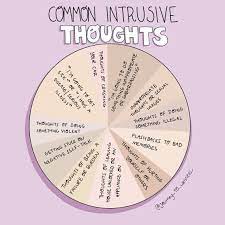 MORALLY REPUGNANT THOUGHTS
This includes harming and self harming ,sexual , impure religious , and disgust causing thoughts .

 Harming and Self harming
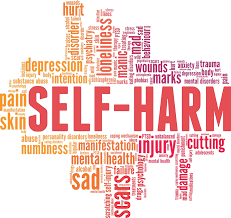 The most common morally repugnant thoughts are of harming either yourself or someone else .Self harming thoughts are both frightening and bewildering because there is no conscious , intentional wish to hurt yourself and others .

   EXAMPLES : 
    Girl saw a scary movie and she keeps having intrusive thought about killing her friends and families with knives .
Every time I see a rope or even something that I think might be rope , I have a sudden image of myself hanging from a hook in my bedroom . 
 After I had te baby , I was afraid to pick her up because I kept thinking I might drop her or even God forbid – throe her out the window or down the stairs .
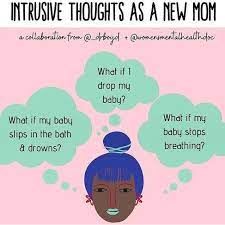 Forbidden sexual thought

      These thoughts are also common
       and can include thinking about
       sexual relations with relatives 
       and children as well as unsavory
       or extramarital relations .
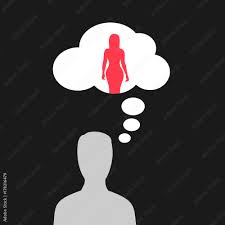 Examples :
   For some bizarre reason , I had the thought ,What if      I were attracted to my brother ? Now I can barely look at him and won’t go out with him .He knows I am avoiding him but of course I can’t tell him why .

I am happily married , but I keep thinking about having sex with the man I spoke to once while I was waiting for the bus .He isn’t even attractive . Does this mean I don’t love my husband.
Impure religious thought 
               These can be particularly painful because the people who have these thoughts are sincerely spiritual, religious ,good natured individuals .
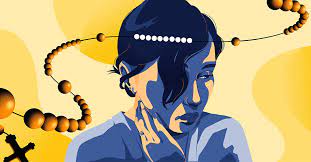 Examples :
 When I am in a holy place  especially if it is quite ,I start  feeling as if I am about to shout out hateful things .

As I was entering the church ,I suddenly thought , you don’t really believe in God; who are you kidding? Now I am doubting everything I ever believed –even  what is right and wrong . My priest says even the saints had doubts but I can’t stand this .
Disgust causing thoughts
              These are thoughts that bother and disgust you and take away from pleasure I n life or anticipation of pleasure . They usually occur when you engage in something pleasurable .These can include the belief that you will think about sex with your parents when making love to your girlfriend .
Examples:
Whenever I am in a restaurant , I have the sudden image of someone spitting into my plate just before they bring it to me .
One time my girlfriend said she hoped my penis couldn’t break off . I know she was joking but I am so upset at her for saying that , I can’t get it out of my mind .It has ruined everything .